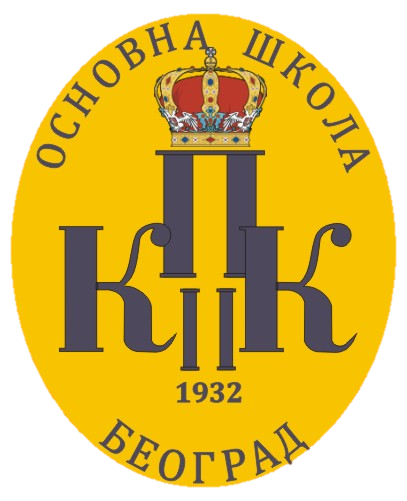 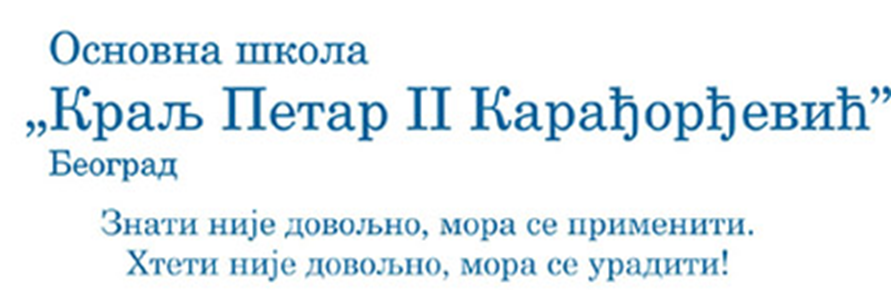 IV  РАЗРЕД
ДУПАЛО МИРЈАНА ОШ" КРАЉ ПЕТАР II КАРАЂОРЂЕВИЋ"
,,
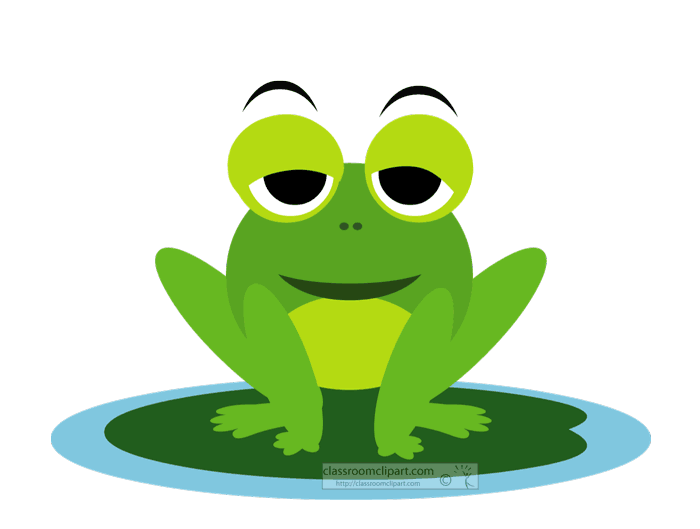 ,,
Реши ребус:
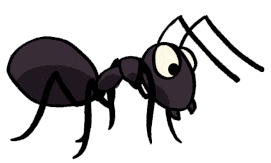 E
Решење је:
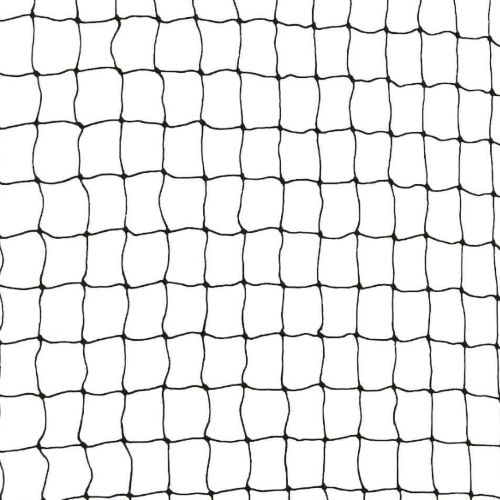 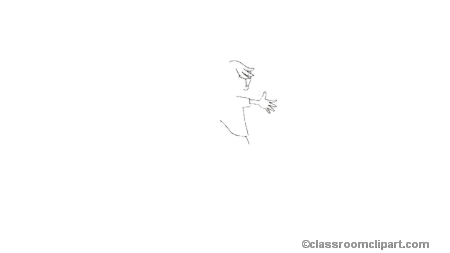 Унутрашњост правоугаоника представља  ПОВРШ ПРАВОУГАОНИКА.
C
a
D
b
b
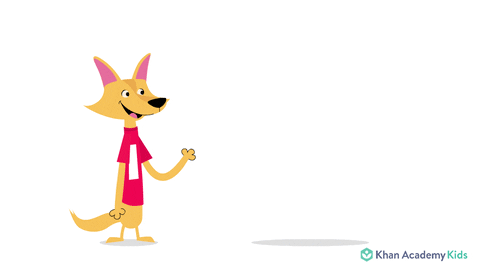 А
B
a
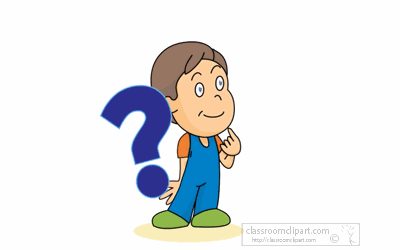 Када кажемо правоугаоник мислимо на површ правоугаоника заједно са његовим страницама.
Дупало Мирјана ОШ "Краљ Петар II  Карађорђевић"
Нацртај квадрат чија је страница дужине 5 cm.
Унутрашњост квадрата обој жутом бојом.
Знам! То што сам обојио је површ квадрата.
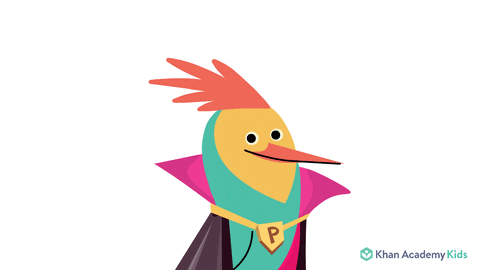 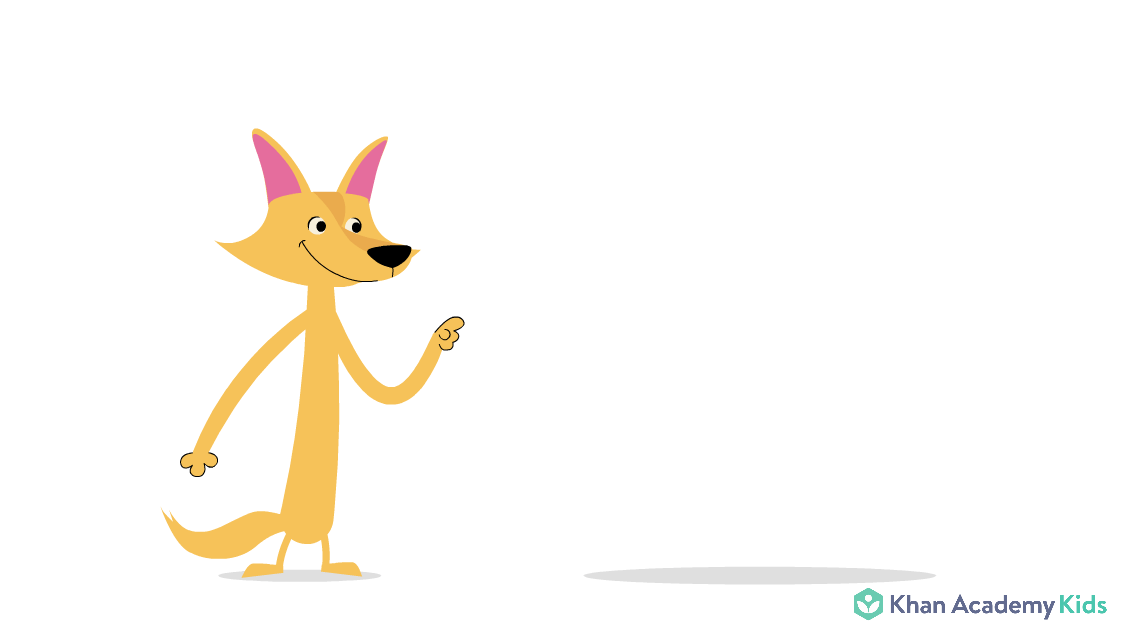 Унутрашњост квадрата представља  ПОВРШ КВАДРАТА.
Дупало Мирјана ОШ "Краљ Петар II  Карађорђевић"
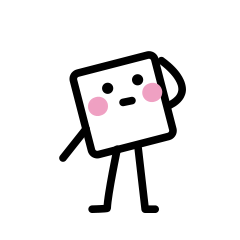 Koja мрља заузима највећи део равни?
Koja мрља има најмању површину?
Кojи oд oвих правоугаоника зaузима вeћи део равни, вeћу пoвршину ?
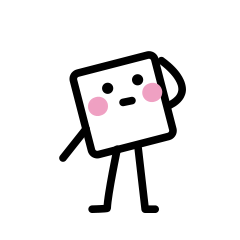 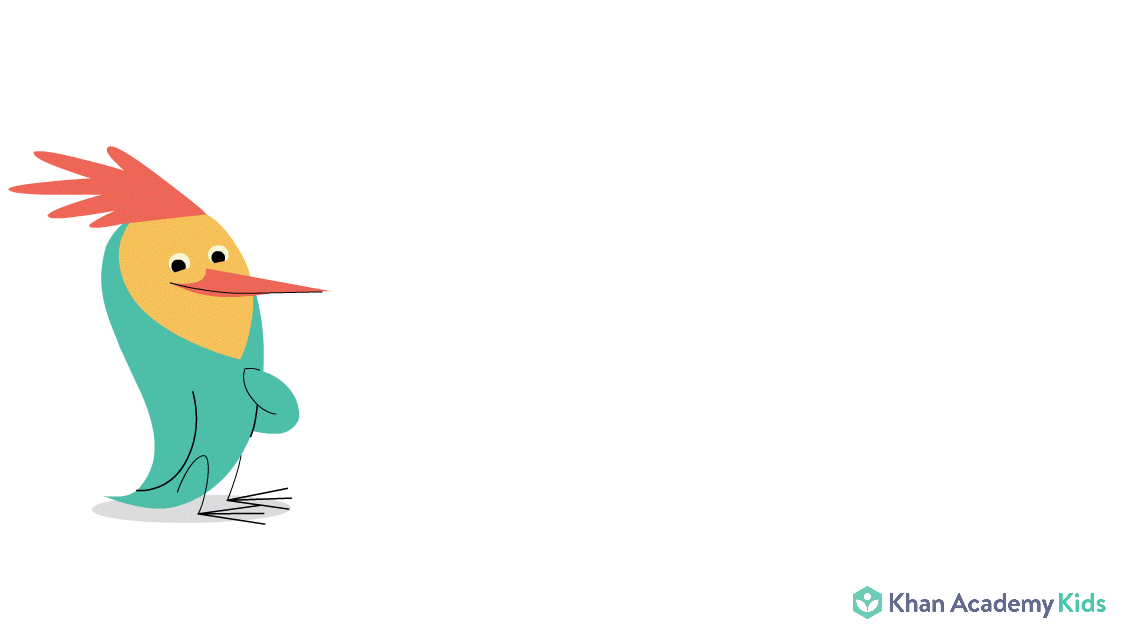 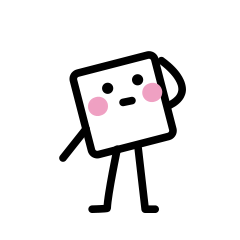 Кoликa je пoвршинa oве фигуре?
To ћeмo лaкo сaзнaти aкo фигуру прeкриjeмo квадратном мрежом и прeбрojимo квaдрaтe.
4
4
7
7
Пoвршинa oве фигуре je 22 квaдрaтa.
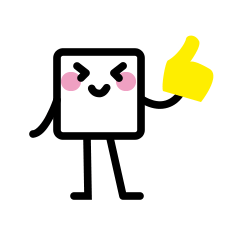 Који правоугаоник има већу површину?
C
H
G
D
3
5
3
5
3
5
E
F
3
A
B
У правоугаонику EFGH налази се  15 квадрата.
У правоугаонику ABCD налази се 12 квадрата
Већу површину има правоугаоник који садржи више квадрата.
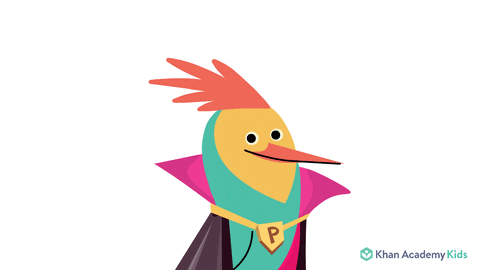 Два различита правоугаоника могу бити састављена од једнаког броја квадратића.
И две различите фигуре, нпр. Квадрат и правоугаоник могу бити састављени од једнаког броја квадратића.
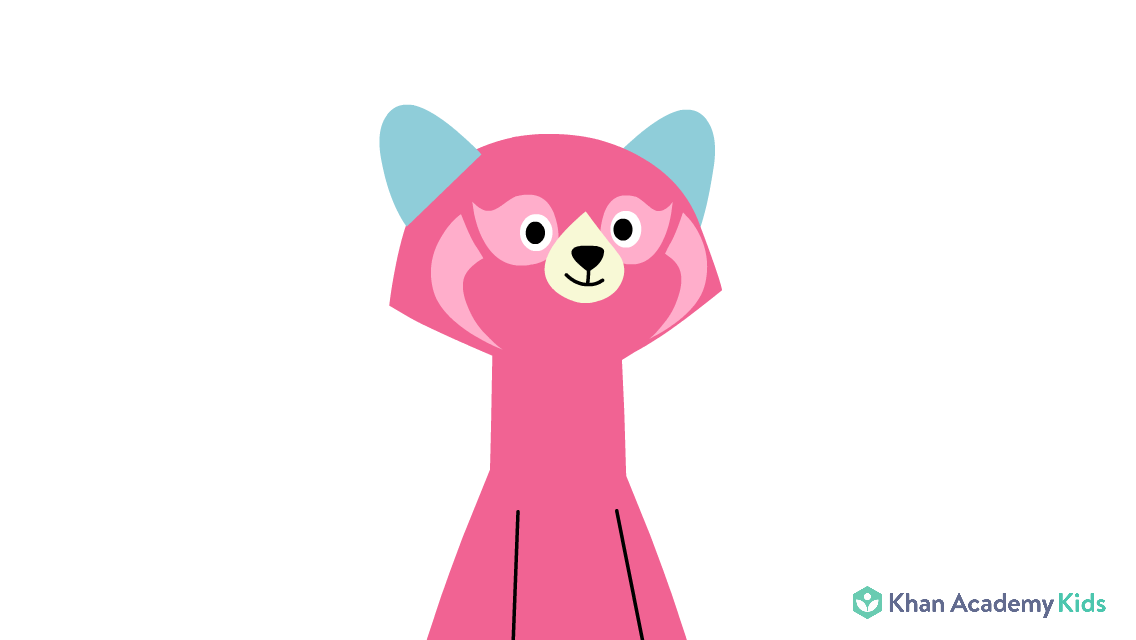 Дупало Мирјана ОШ "Краљ Петар II  Карађорђевић"